An aid to use Everyday Welsh in a primary school setting
Cynradd
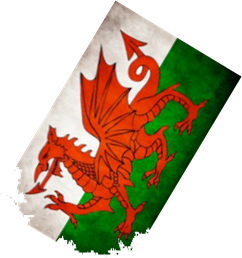 *Remember to click this button to hear the words
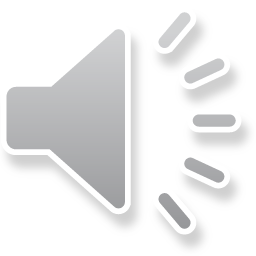 Cymraeg
ar	dy	dafod
Sesiwn / Session 2: Cyfarch a Theimladau / Greeting and Feelings
Addasiad o gynllun Catrin Phillips, Awdurdod Addysg Sir Benfro
Cymraeg
ar  dy dafod
Cyfarch
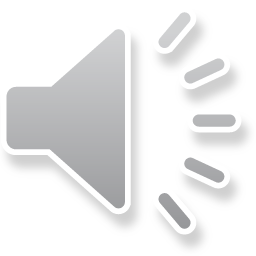 1
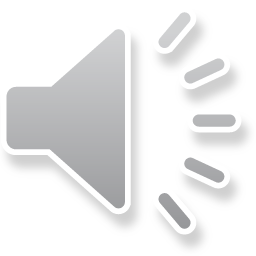 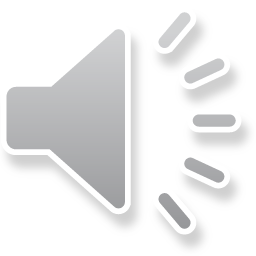 Bore da.
Prynhawn da.
Helo!
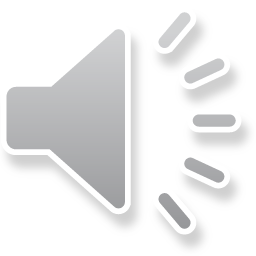 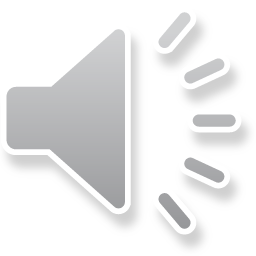 Noswaith dda.
Nos da.
Pwy wyt ti?	-  ____  ydw i.     Who are you?	-	I’m _____
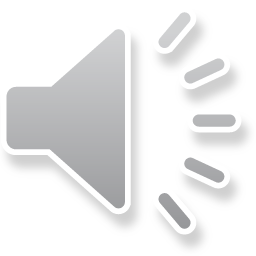 Cymraeg
ar  dy dafod
Teimladau
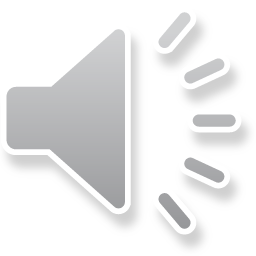 2
Wyt ti’n drist? 
Are you sad? 
      Ydw	      Nac ydw
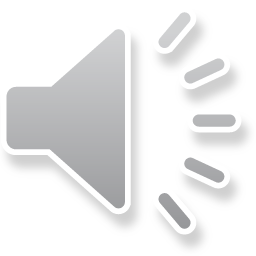 Sut wyt ti?
How are you?
hapus
Dw i’n hapus.
happy
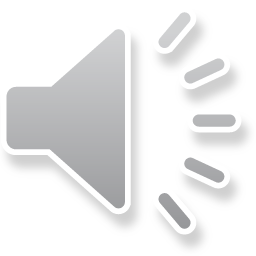 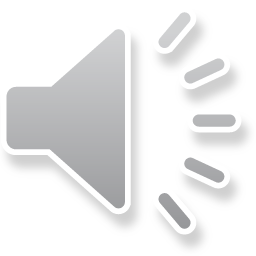 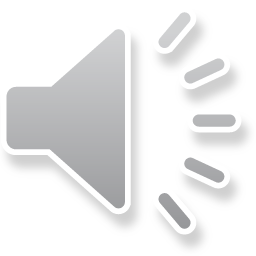 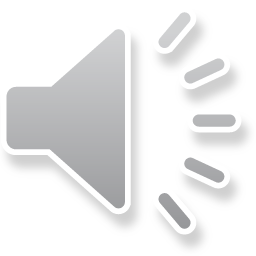 gweddol
Dw i’n weddol. fair
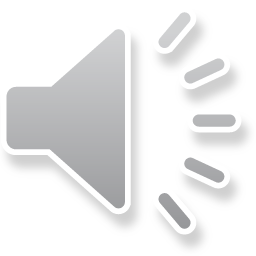 trist
Dw i’n drist. sad
blin  / crac
Dw i’n flin / grac. angry
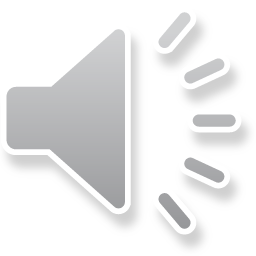 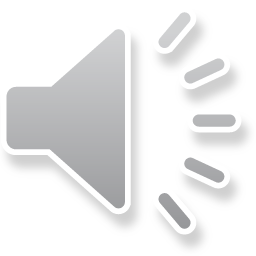 bendigedig excellent
Dw i’n fendigedig.
sâl / tost
Dw i’n sâl / dost. ill
wedi blino
Dw i wedi blino. tired
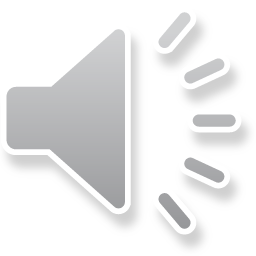 Cymraeg
ar  dy dafod
Teimladau
3
Wyt ti’n drist heddiw? 
Are you sad today? 
      Ydw	      Nac ydw
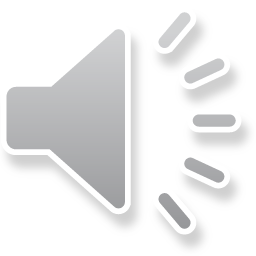 Sut wyt ti heddiw?
Sut wyt ti’n teimlo heddiw?
Dw i’n hapus dros ben. 
Extremely happy
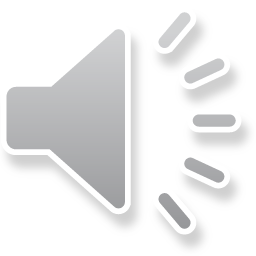 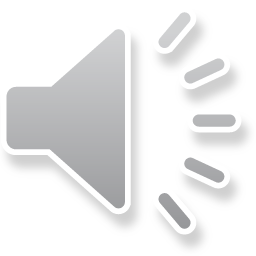 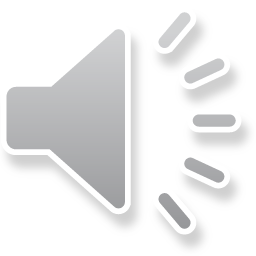 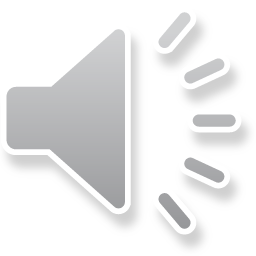 Dw i ddim yn ddrwg diolch. Not too bad
Dw i wedi cael llond bol. Fed up
Dw i’n iawn diolch.
ok
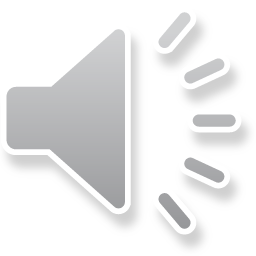 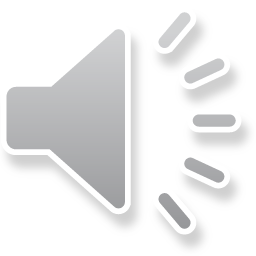 Dw i wedi blino‘n lân. exhausted
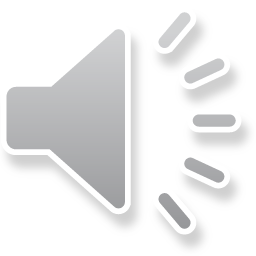 Dw i ar ben 
fy nigon.Over the moon
Dw i’n swp sâl. 
Very ill
Cymraeg
ar  dy dafod
Manylion Personol
4
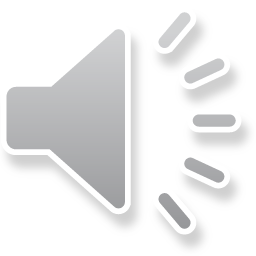 ydw i.
Beth yw dy enw di?     
What’s your name?                I’m
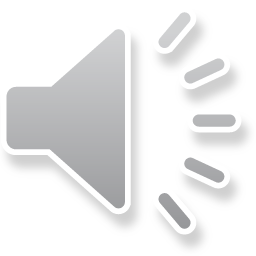 Ble wyt ti’n byw?
Where do you live?
.
-  Dw i’n byw yn
-    I live in	     .
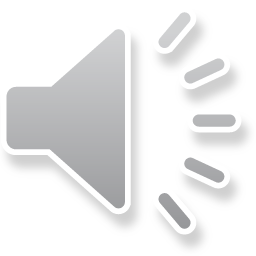 Faint yw dy oed di?	-  Dw i’n
oed.
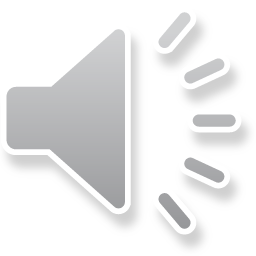 How old are you?	-	I’m	years old.
Beth wyt ti’n hoffi?
What do you like?
Dw i’n hoffi
I like	.
.
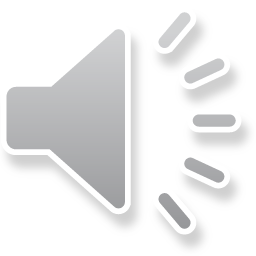